Unit 2Year 6
Lesson 5 - Review
http://angld.schools.ac.cy/index.php/el/materials/teach-material-year-6
This is something that we use to talk to each other.
What is it?
A telephone.
http://angld.schools.ac.cy/index.php/el/materials/teach-material-year-6
This is something that flies. We use it to travel from place to place.
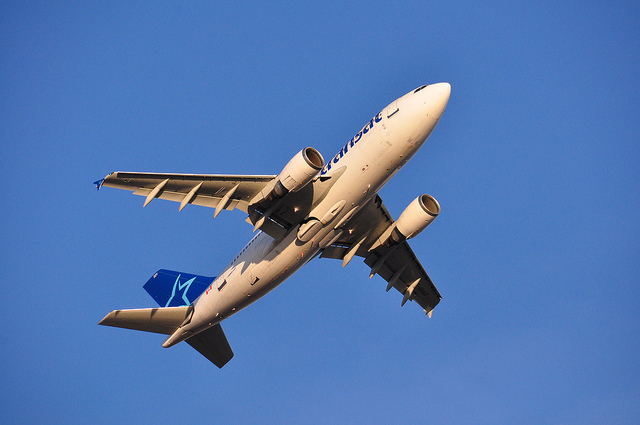 What is it?
An airplane.
http://angld.schools.ac.cy/index.php/el/materials/teach-material-year-6
This is something that moves its body and head. It does whatever we tell it to do.
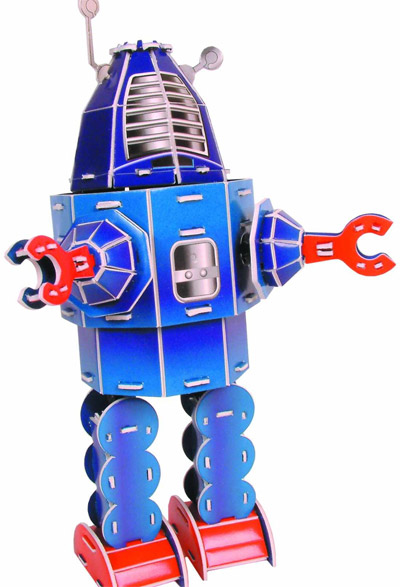 What is it?
A robot.
http://angld.schools.ac.cy/index.php/el/materials/teach-material-year-6
This is something that can takes you from place to place. It’s got 4 wheels.
What is it?
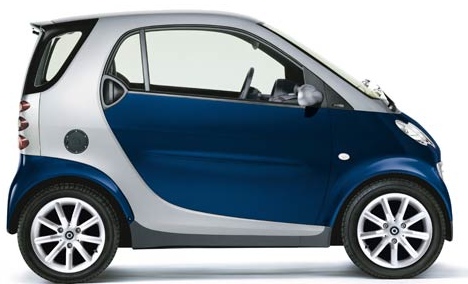 A car.
http://angld.schools.ac.cy/index.php/el/materials/teach-material-year-6
This is something that can sharpen our pencils.
What is it?
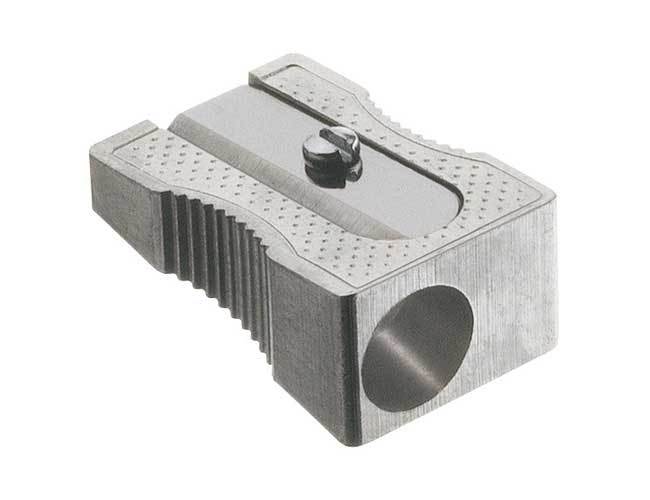 A pencil sharpener.
http://angld.schools.ac.cy/index.php/el/materials/teach-material-year-6
This is something that we use to keep our food and drinks cold.
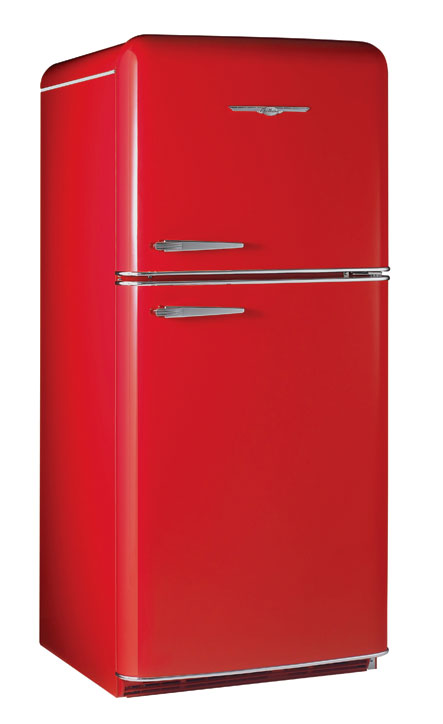 What is it?
A fridge.
http://angld.schools.ac.cy/index.php/el/materials/teach-material-year-6
Images courtesy of Microsoft clipart




Presentation designed by the English Curriculum Development team, Cyprus Ministry of Education and Culture
http://angld.schools.ac.cy/index.php/el/materials/teach-material-year-6